Národní velkofilmy v evropské němé kinematografii
martin kos / jaro 2020
Program kurzu
11 bloků
 každá středa: 9,00–14,00
 1. 4. a 6. 5. výuka odpadá – kurzy zahraničních hostů-> doporučení k zápisu kurzu Caspera TybjergaFAVz083 Styles and Practice of Film Historiography
Program kurzu – seznam lekcí
Teorie a koncepce národních kinematografií I
Teorie a koncepce národních kinematografií II
Vyprávění – obecné tendence a strategie
Styl – sdílené postupy a rámce
Cabiria (1914, Giovanni Pastrone)
Napoleon (1927, Abel Gance)
Utrpení panny Orleánské (1928, Carl Theodor Dreyer)
Nibelungové: Smrt bohatýra a Nibelungové: Pomsta Krimhildina (1924, Fritz Lang)
Skandinávie: Laila (1929, George Schnéevoigt) a další projekty (Karel XII., Poslední viking)
Svatý Václav (1930, Jan Stanislav Kolár)
Program kurzu - videotime
26. února VÝJIMEČNĚ od 8,00Napoleon (1927, Abel Gance; restaurovaná verze Kevina Brownlowa, 335 min.)
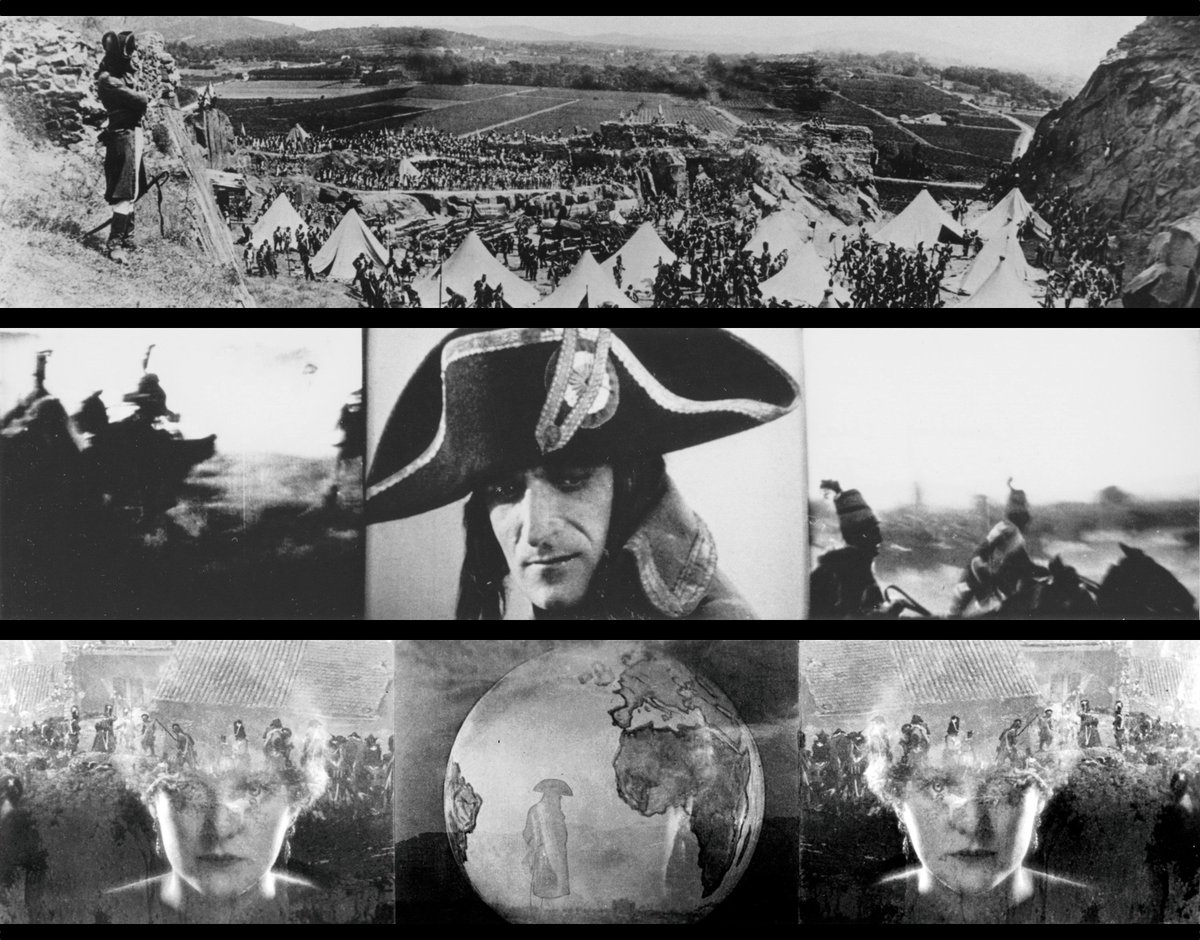 Program kurzu - videotime
4. března Zrození národa (1915, David Wark Griffith; 193 min.)
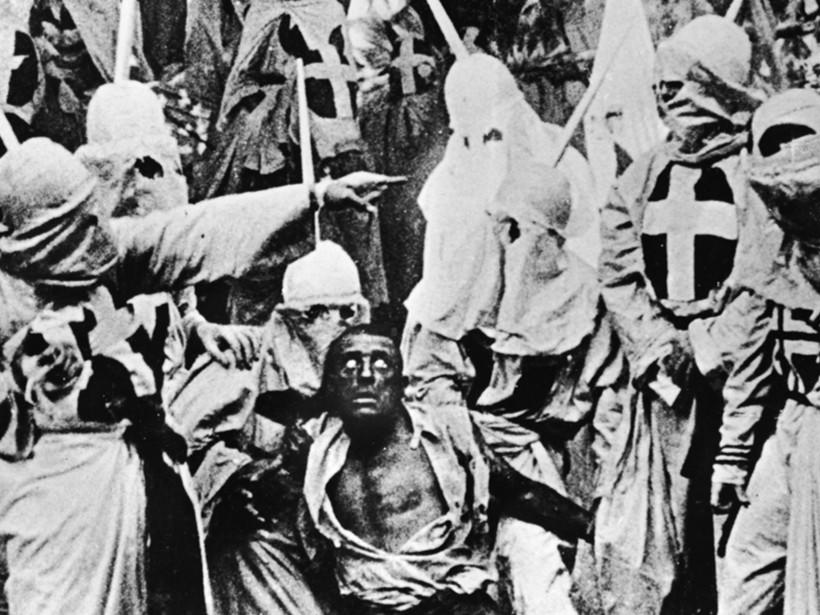 Program kurzu - videotime
11. březnaDeset dní, které otřásly světem (1928, Sergej Ejzenštejn, Grigorij Alexandrov; 95 min.)
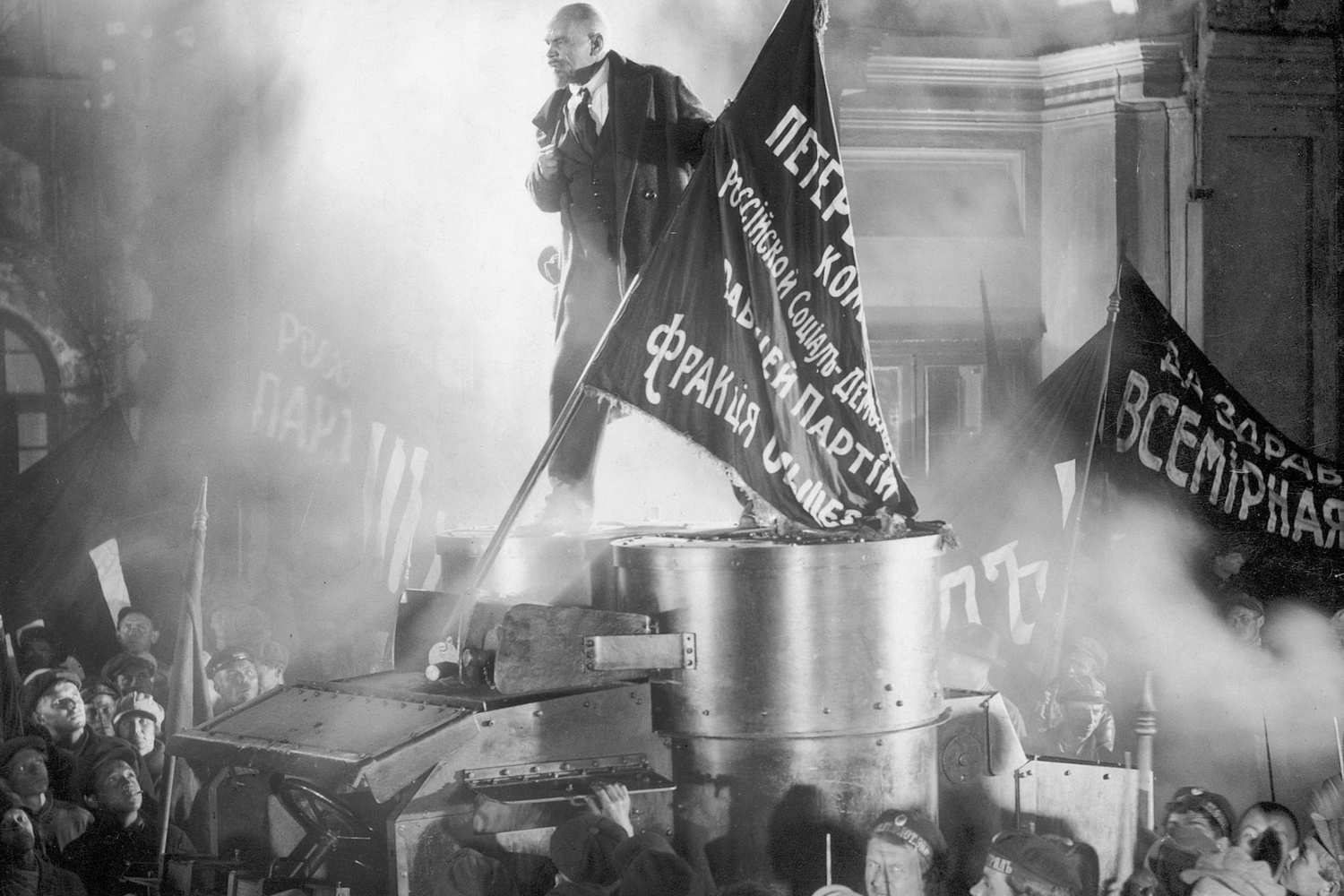 Program kurzu - videotime
18. březnaCabiria (1914, Giovanni Pastrone; 158 min.)
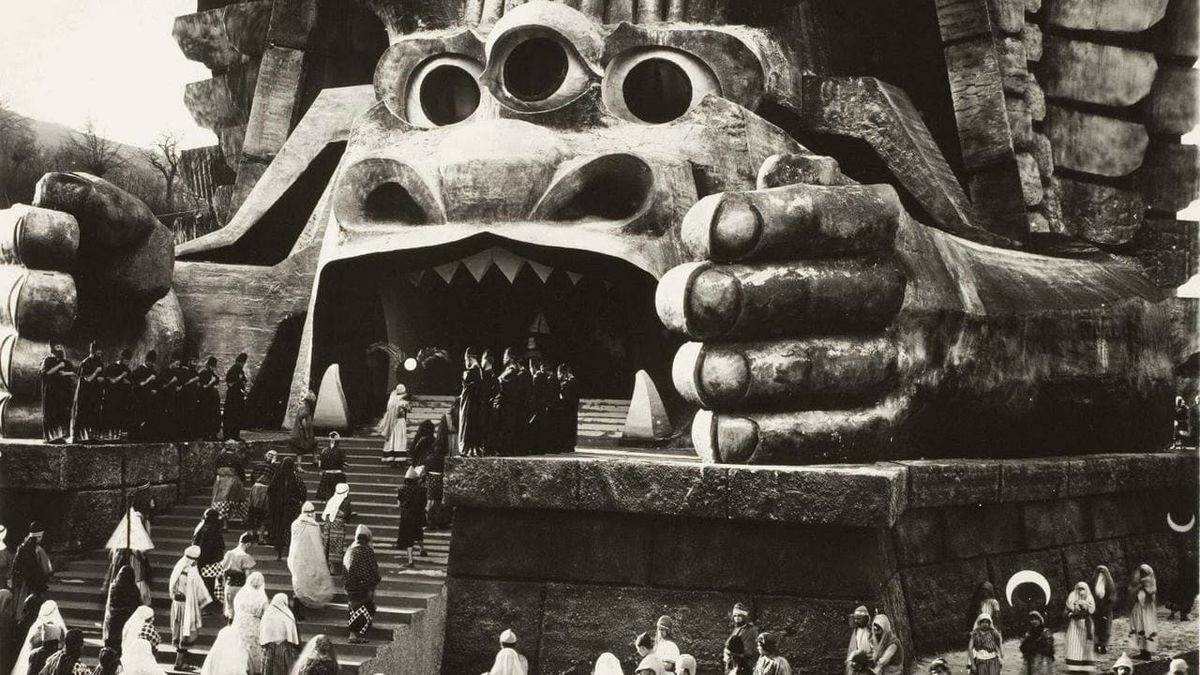 Program kurzu - videotime
25. březnaUtrpení panny Orleánské (1928, Carl Theodor Dreyer; 97 min.)
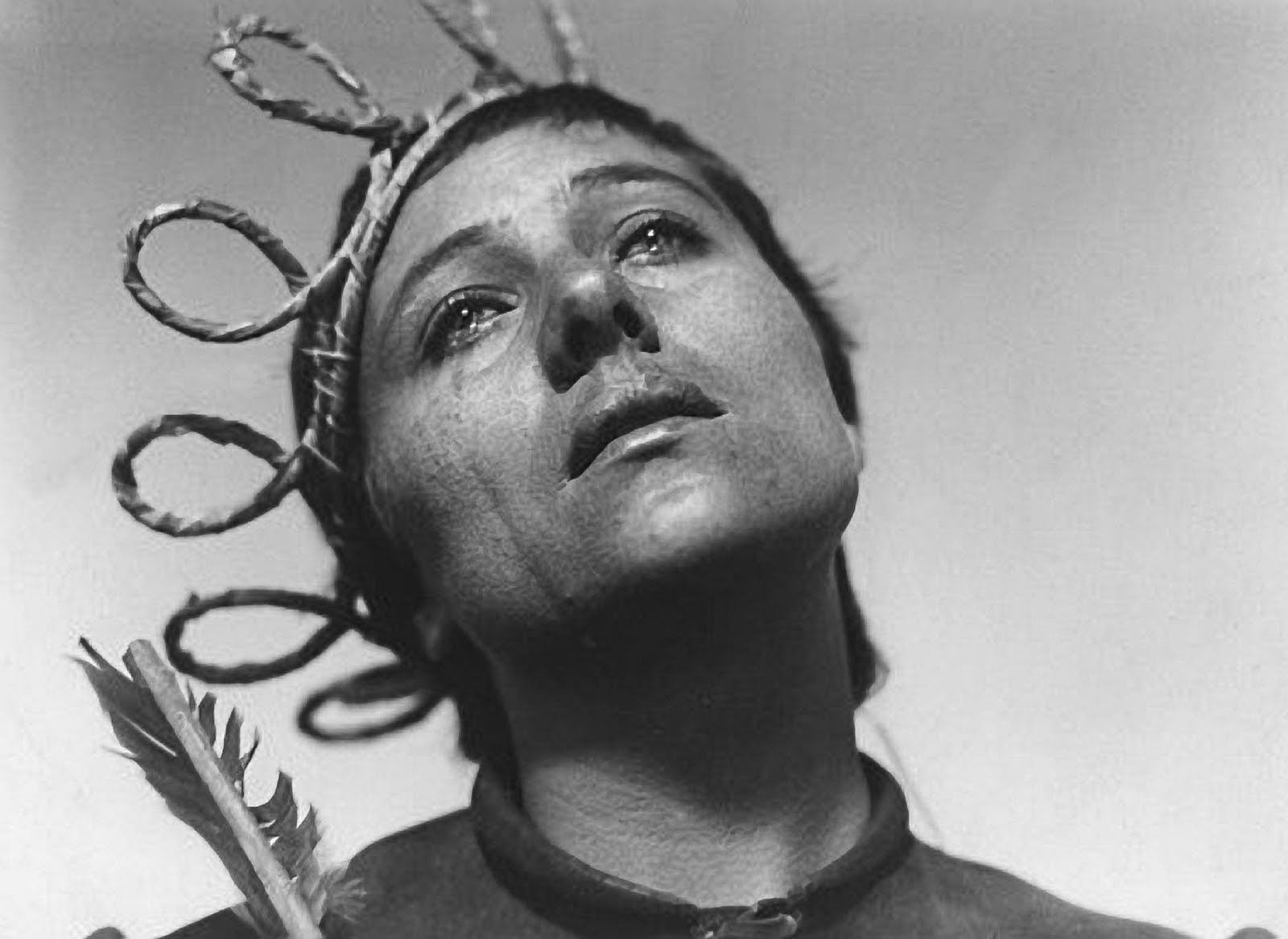 Program kurzu - videotime
8. dubnaNibelungové: Smrt bohatýra (1924, Fritz Lang; 150 min.)
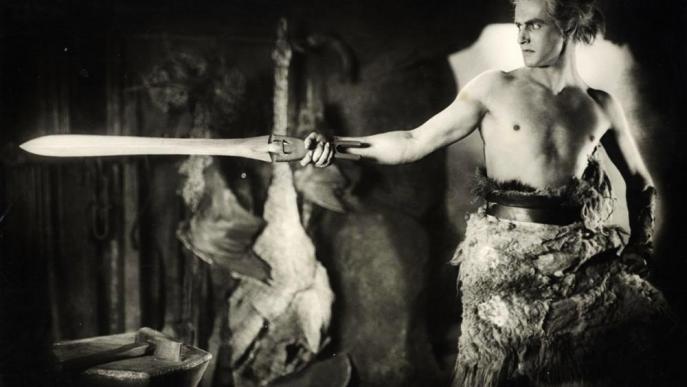 Program kurzu - videotime
15. dubnaNibelungové: Pomsta Krimhildina (1924, Fritz Lang; 131 min.)
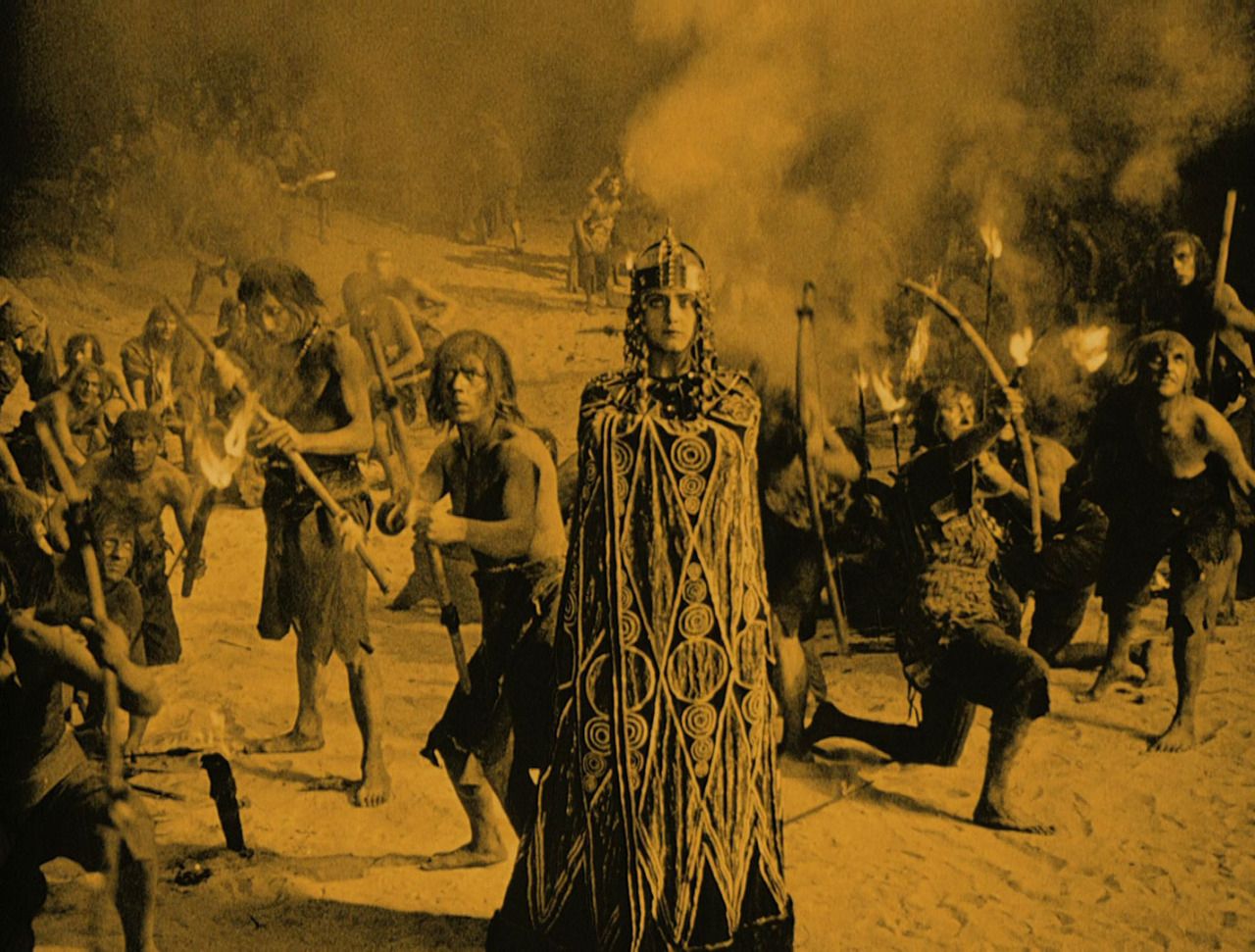 Program kurzu - videotime
22. dubnaLaila (1929, George Schnéevoigt; 146 min.)
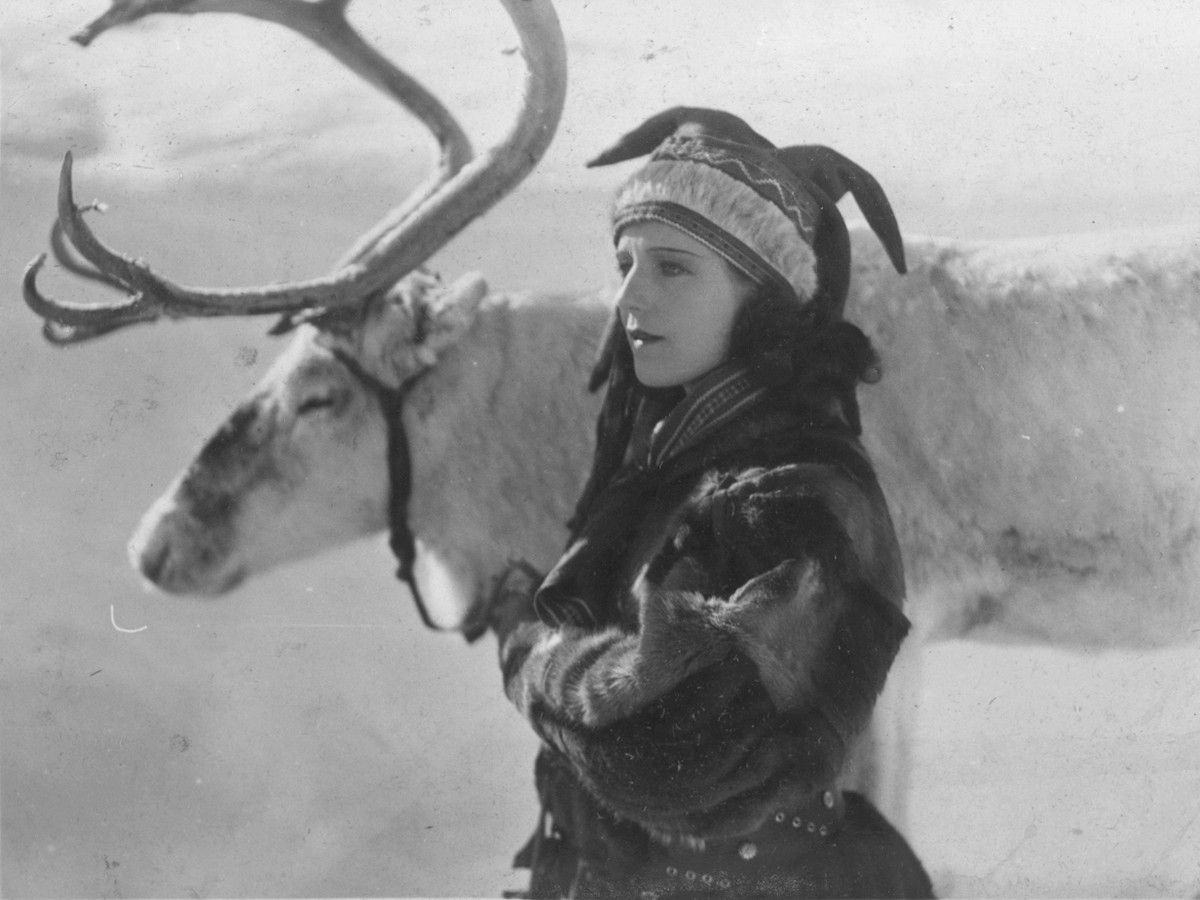 Program kurzu - videotime
29. dubnaKrál králů (1927, Cecil B. DeMille; 112 min.)
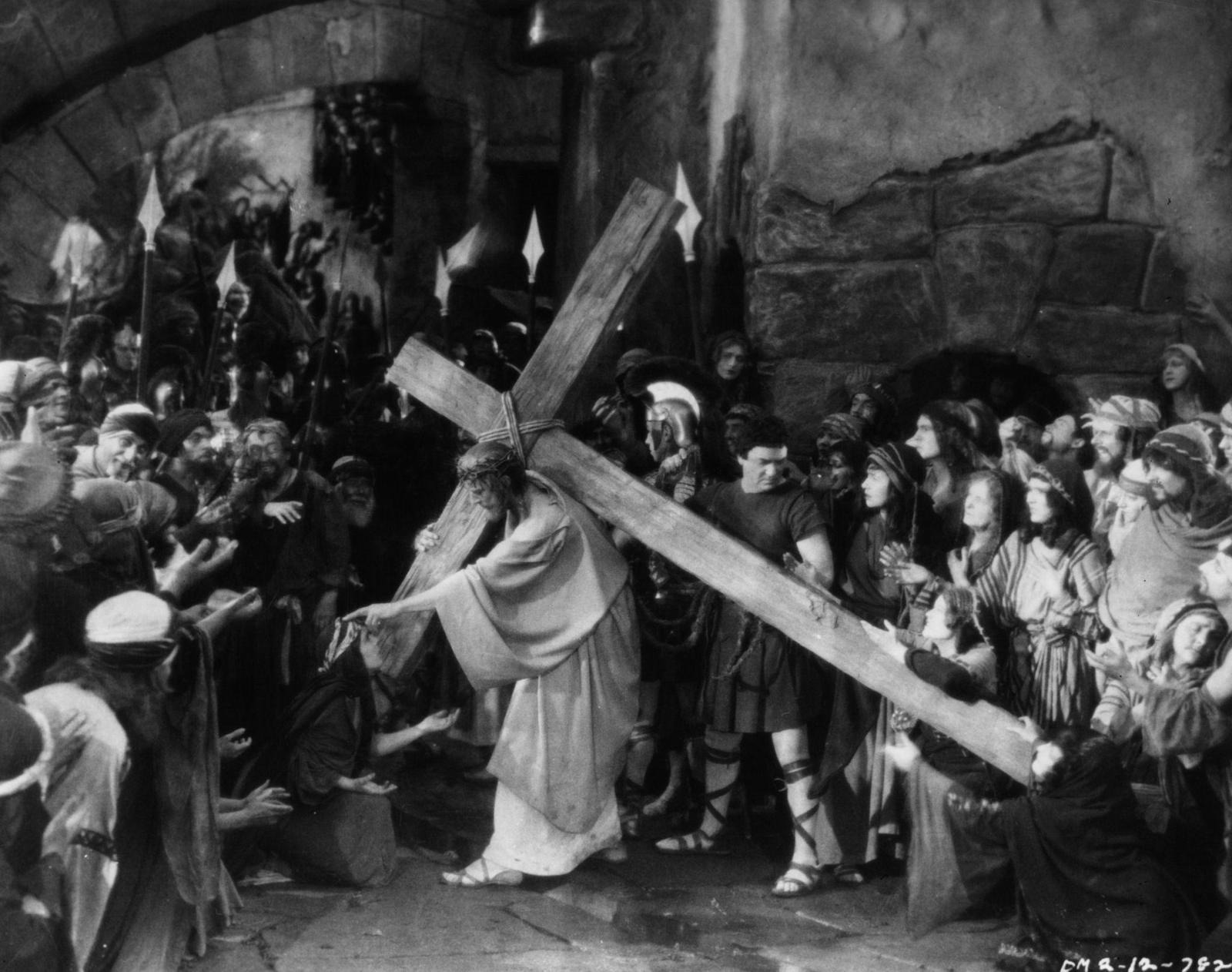 Program kurzu - videotime
13. květnaSvatý Václav (1930, Jan Stanislav Kolár; 104 min.)
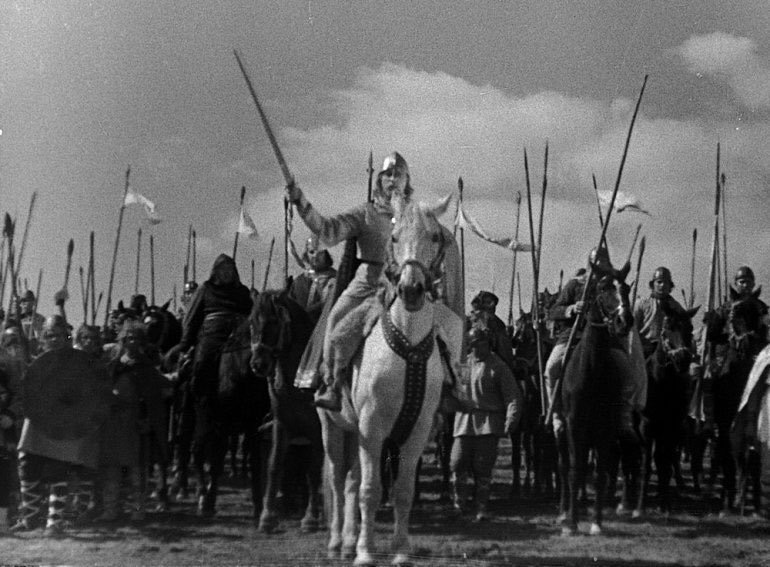 Ukončení kurzu
písemný test – látka z přednášek; literatura; filmy z videotimu, jimž jsou v kurzu věnované samostatné lekce
esej o rozsahu 10 normostran (18000 znaků včetně mezer)
Literatura
Bordwell, David: Filmguide to La Passion de Jeanne d'Arc. Bloomington & London: Indiana University Press, 1973.
 Bordwell, David: The Films of Carl-Theodor Dreyer. Berkeley, Los Angeles & London: University of Carolina Press, 1981.
 Brownlow, Kevin: Napoleon: Abel Gance's Classic Film. London: Photoplay Production, 2004.
 Cuff, Paul: A Revolution for the Screen: Abel Gance's Napoleon. Amsterdam: Amsterdam University Press, 2015.
 Gunning, Tom: The Films of Fritz Lang: Allegories of Vision and Modernity. London: BFI, 2000.  
´Leitch, Thomas: Lang contra Wagner: Die Nibelungen as Anti-Adaptation. In: Joe McElhaney (ed.): A Companion to Fritz Lang. Chichester: Wiley-Blackwell, 2015.